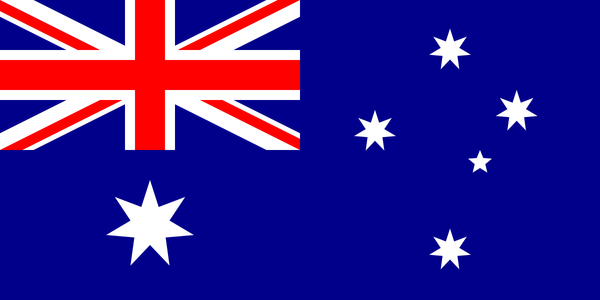 PAYMENT PROCESSING
WHAT IS PAYMENT PROCESSING?
Merchant processing enables a business to accept a transaction payment through a secure channel using the customer’s credit card, debit card or NFC/RFID enabled device.
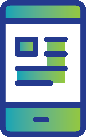 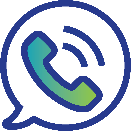 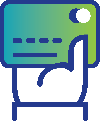 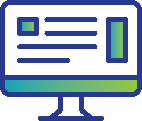 CARDPRESENT
ONLINE
MOBILE
MOTO
Think “addto cart”
Swipe and Chip In Person
On-The-Go Transactions
Key Entered Over the Phone
WHAT DO WE OFFER BUSINESSES?
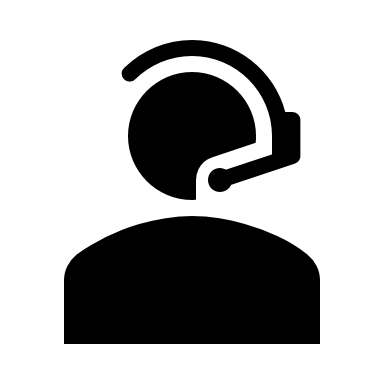 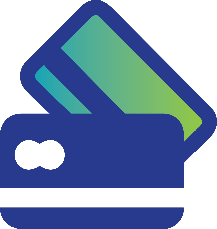 LOW PROCESSING
RATES
PAYMENT ACCEPTANCE SOLUTIONS
HIGHLYSECURE PROCESSING
24/7/365 CUSTOMER SERVICE
[Speaker Notes: Highly recommending that we move away from cash
Cash flow is an issue]
THE OPPORTUNITY
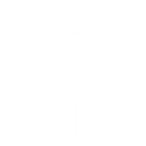 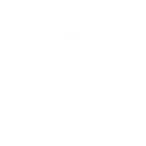 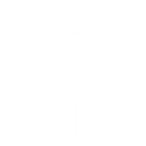 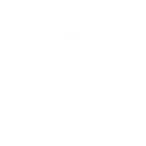 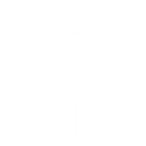 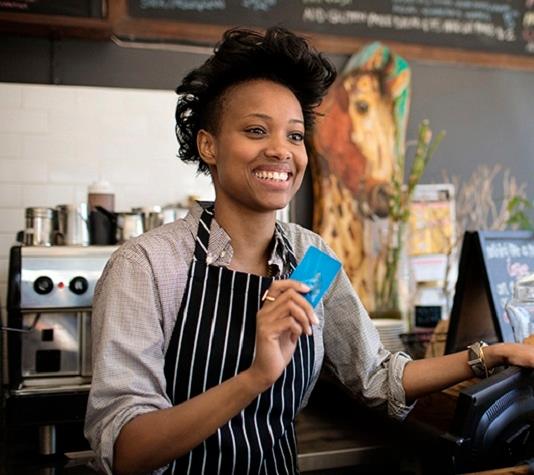 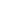 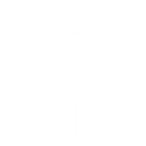 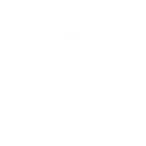 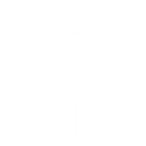 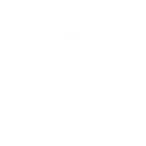 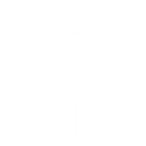 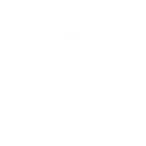 1 MILLIONEFTPOS MACHINES IN AUSTRALIA
©2019 Sphere. All Rights Reserved. Confidential and Proprietary.
BUYING DECISIONS
There are 3 different categories of merchants we see:
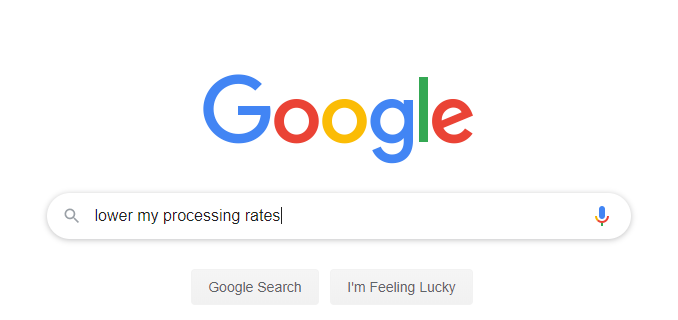 GRAND
OPENING
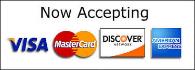 NewBusinesses
Businesses Lookingto Switch
ExistingBusinesses
5
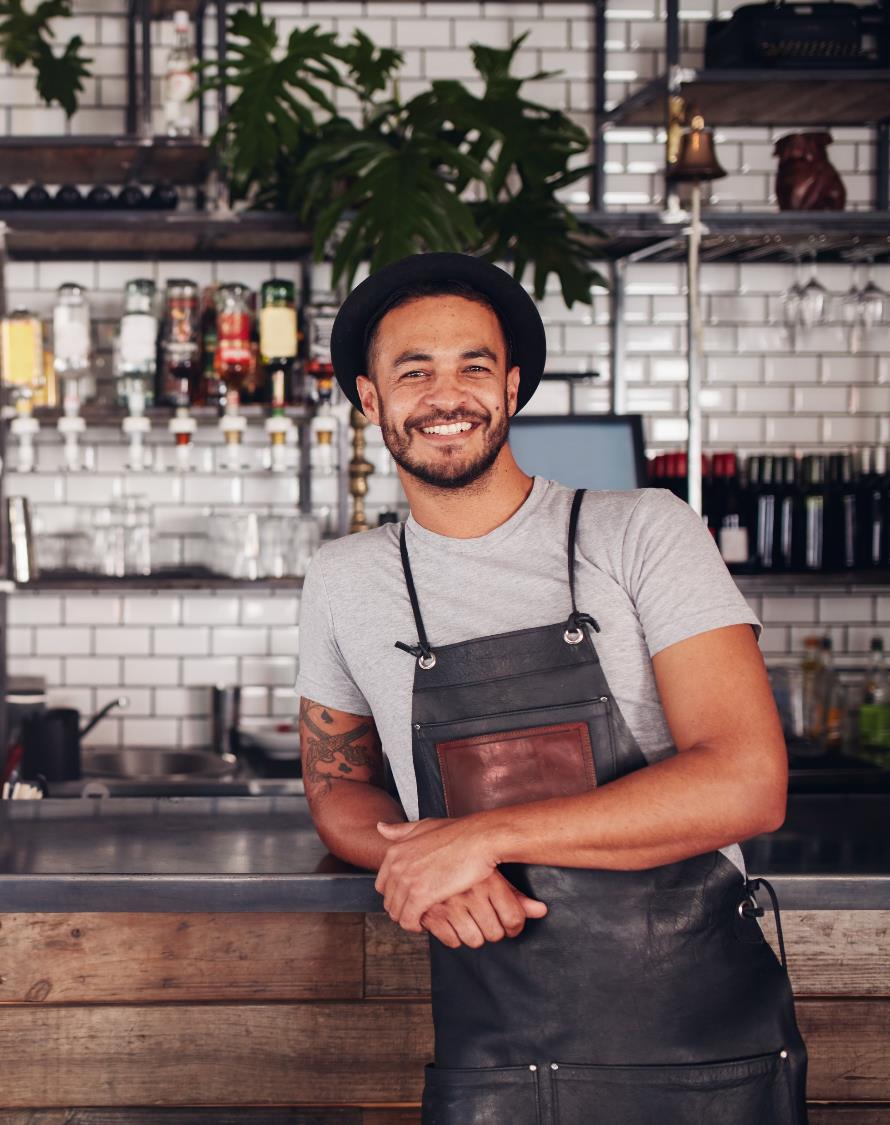 WHO SHOULD I TARGET?
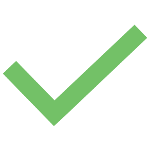 Focus on local small & medium sized businesses 


Avoid large businesses/franchises: McDonalds, Starbucks etc.
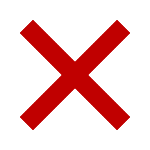 OUR TOP BUSINESSES
RESTAURANTS
How about your favorite diner or your go-to date night restaurant?
SALONS
Does your hairdresser or nail technician accept credit cards?
MEDICAL
Don’t forget about your PCP or family specialist!
AUTOMOTIVE
Where do you get your car serviced or your oil changed?
YOUR KEY SELLING POINTS
$
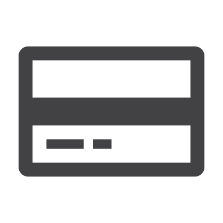 PRODUCT
Variety of product solutions for any environment; with a simple transition process
PRICE
Consultative Approach; Transparent and
Competitive pricing
SECURITY
COMPANY
Committed to your success; ACN’s partner within the Payments Space; Group buying power
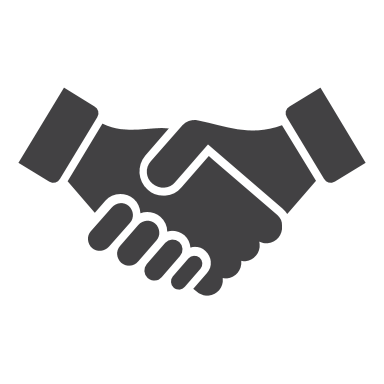 SERVICE
Dedicated Account Executive; knowledgeable & responsive
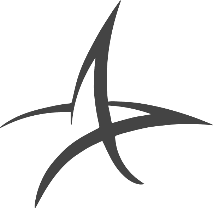 INTRODUCING TYRO
Like businesses, not all banks are the same. Tyro is shaking up the business banking world, with smart technology that could save businesses time and money.
Founded in 2003
First transaction went live in 2006
Sought to differentiate through offering better, industry-specific leading payment features
Granted full Banking License in 2015
Tyro Payments Limited ACN 103 575 042 AFSL 471951 (Tyro) is the issuer of its own financial products. As Tyro does not take into account your personal circumstances, please consider if these products are suitable for you. You can contact Tyro on 02 8907 1700 or tyro.com and access Tyro’s dispute resolution process at tyro.com/complaint-resolution-process/.

Sphere Payments Pty Ltd is an authorised representative of Tyro Payments Limited ACN 103 575 042 AFSL 471951
TYRO BENEFITS
Today, Tyro’s goal is to set businesses free to get on with business by simplifying payments and banking
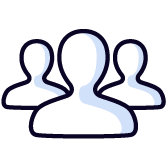 More than $20.1 billion in transactions processed in FY20
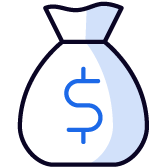 A team of more than 490 dedicated staff nationally
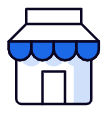 Australia’s largest EFTPOS provider of all ADIs outside the big four1
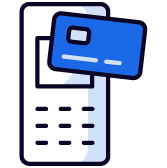 More than 32,000 businesses with Tyro
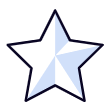 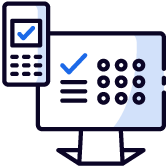 Customer NPS Score of 432
300+ POS/PMS integrations
1 As per the statistics detailed in Authorised Deposit-taking Institutions Points of Presence June 2019 issued by APRA in November 2019. Excludes EFTPOS providers who are not ADIs.
2 Based on Tyro Net Promoter Score Survey, May 2020
TYRO EFTPOS MACHINES
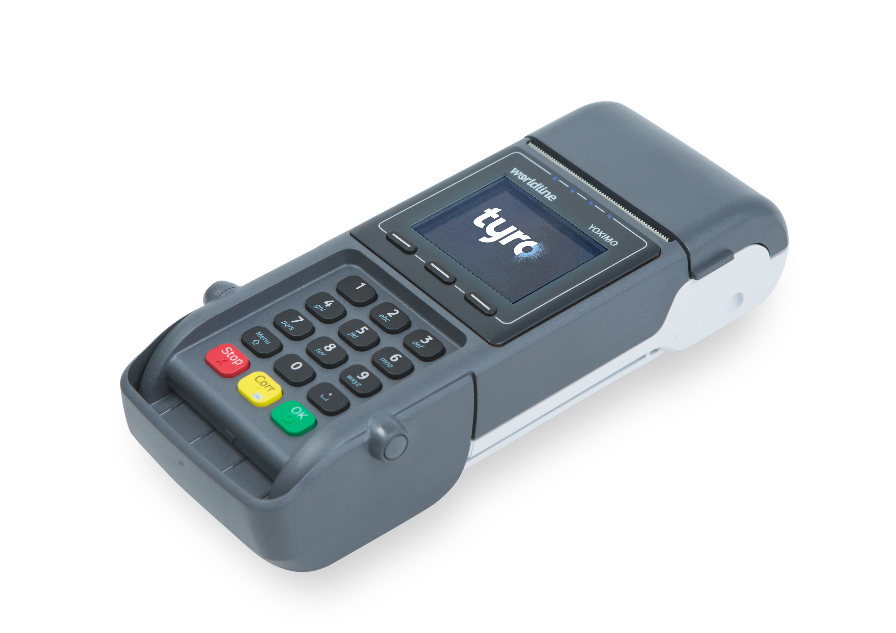 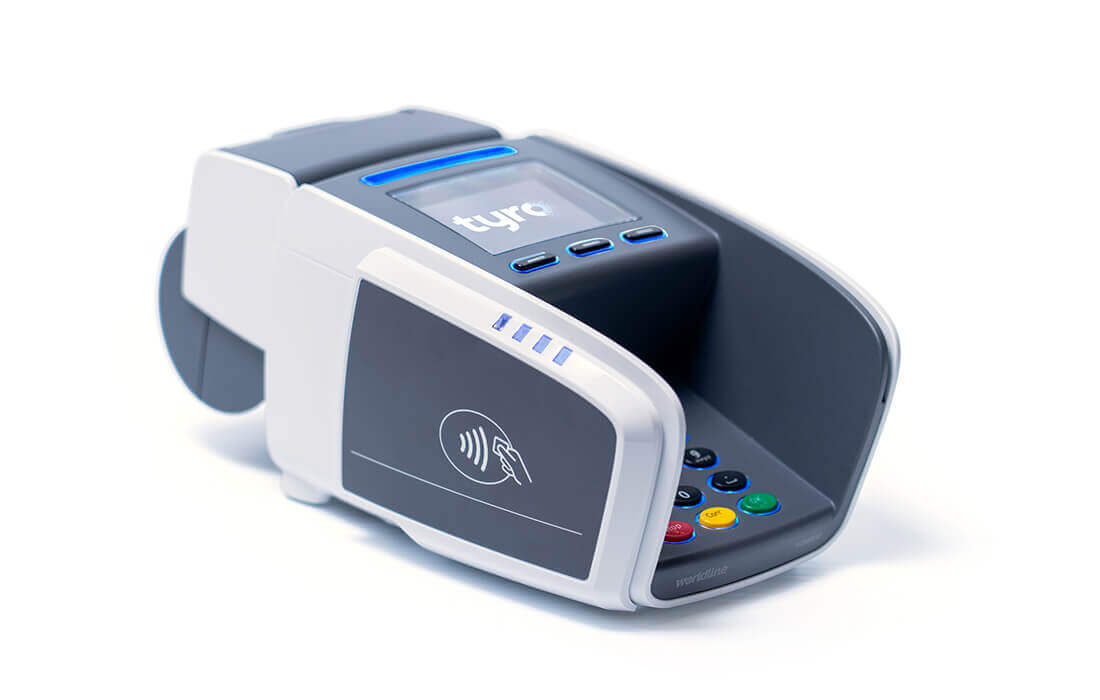 Mobile EFTPOS
CounterTop EFTPOS
3G or WIFI connectivity
Fast transaction speeds <1.6 seconds
Tap & Go contactless payments
Inbuilt thermal printer
Machines can be used standalone or integrated. Can integrate with 300+ POS/PMS systems
3G or Ethernet connectivity
Fast transaction speeds <1.6 seconds
Tap & Go contactless payments
Inbuilt thermal printer
Machines can be used standalone or integrated. Can integrate with 300+ POS/PMS systems
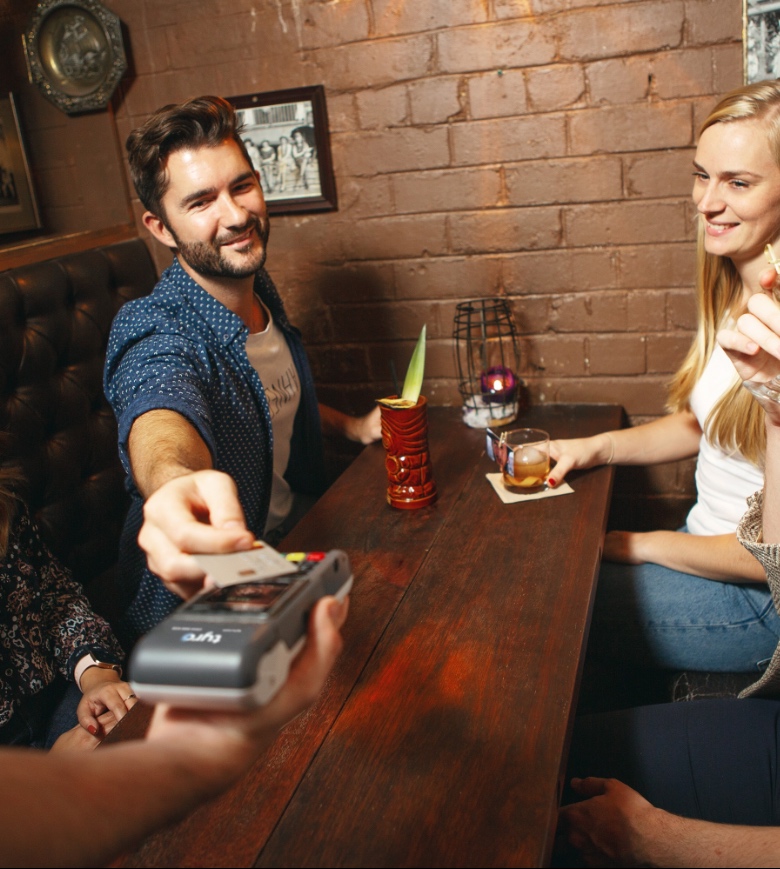 Hospitality specific features
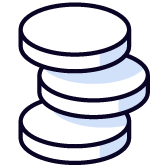 Tipping
Discreet and easy tipping experience for your staff and customers
Pay@Table
Pay, split, tip, and surcharge at the table, automatically reconciled and integrated with your POS. Pay@Table helps free-up your till and gives customers a premium payments experience1
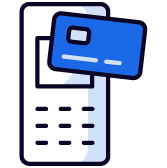 BarTabs
Pre-authorised amount set by your customer – no need for your customer to leave their card behind the counter and allows for easy management of multiple bar tabs. This allows staff to continue taking orders and decreases queue times
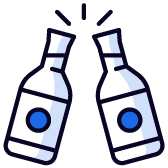 12
1 The split billing function on Tyro EFTPOS machines is only available with Tyro’s Pay@Table feature where the POS/PMS supports 
the integration.
NEW MARKETS TO TARGET
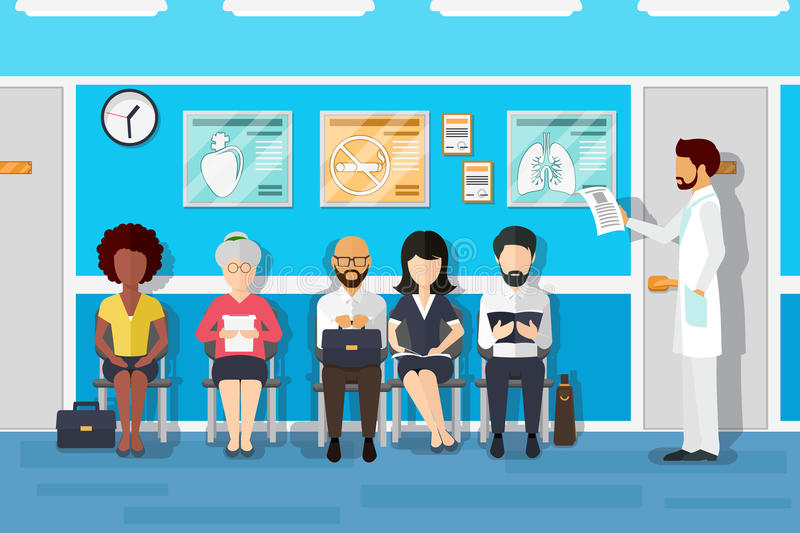 Primary Health
Integrated with Practice Management Software
Integrated Medicare EasyClaim
Multi-Merchant
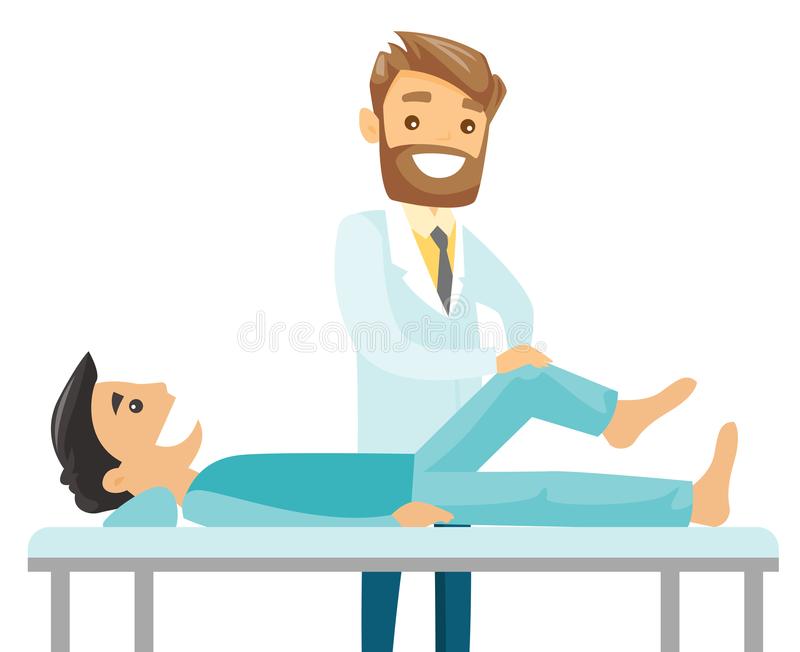 Allied Health Health
Integrated with Practice Management Software
Integrated Tyro HealthPoint for fund claiming
Multi-Merchant
Ask us whether your merchant is eligible!
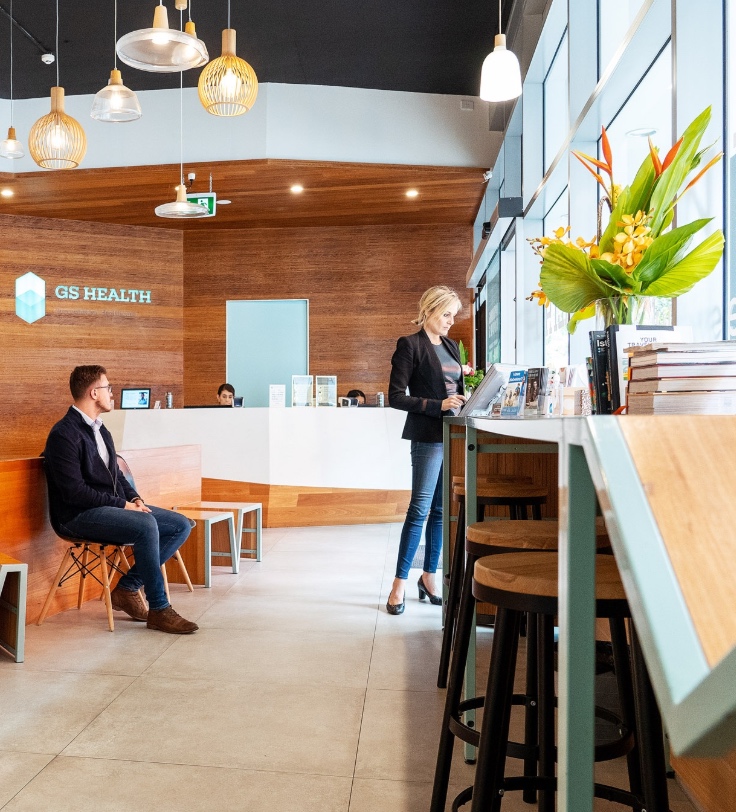 Health specific features
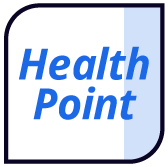 Tyro HealthPoint1
On the spot private health claims in just under 4.5 seconds
Patient only pays the gap
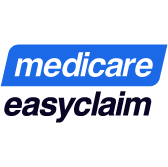 Medicare EasyClaim1
On the spot patient paid and bulk billed Medicare claiming
Eliminates batching
Multi-Merchant
All practitioners, multiple bank accounts, one EFTPOS machine
All payments are integrated into PMS
Less double-handling, and less risk of administrative error
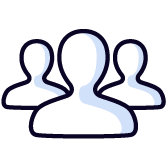 1 Medicare Easyclaim and HealthPoint are only available where the POS/PMS supports the integration. You should make your own enquiries in regards to this.
14
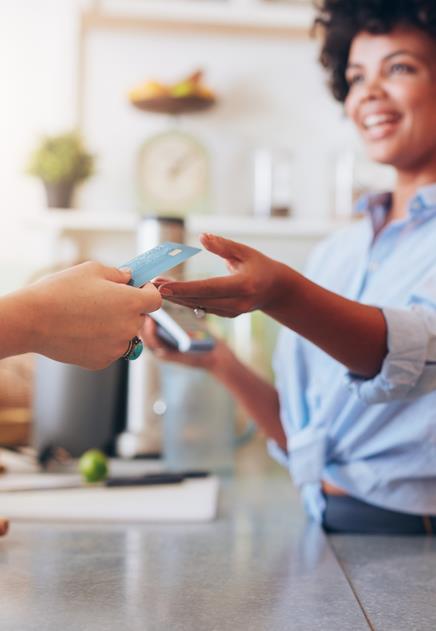 HOW TO APPROACH A MERCHANT
“Most of my clients have seen increases in their credit card processing costs lately; have you noticed this as well? ”
“I work with an amazing, knowledgeable Account Executive at Sphere; if we were able to reduce your processing costs would you be open to making a change?”
“Each year Visa & MC increase certain rate categories; have you reviewed your merchant statement lately for increases? ”
“Reducing your costs on your credit card processing; how would that impact your business? ”
RESOURCES: MARKETING DOCUMENTS
ACN COMPASS
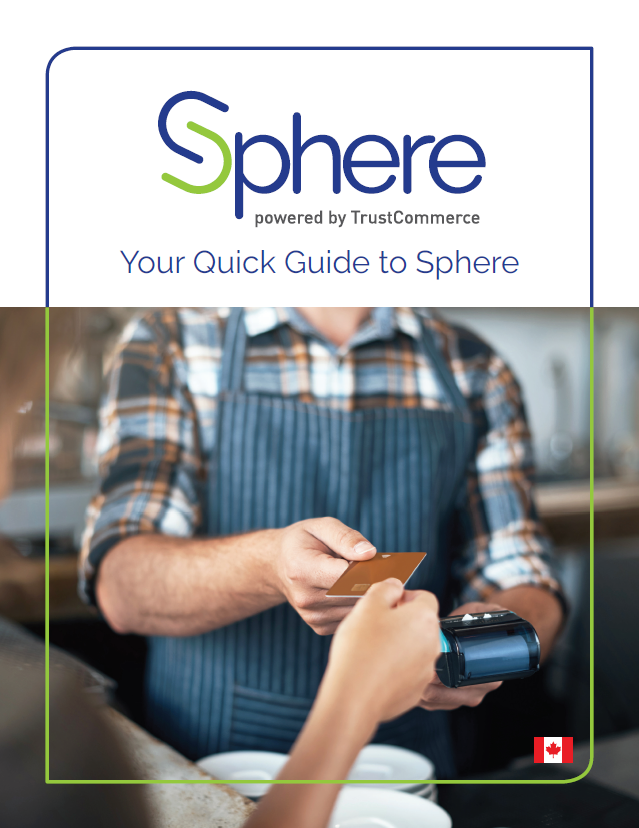 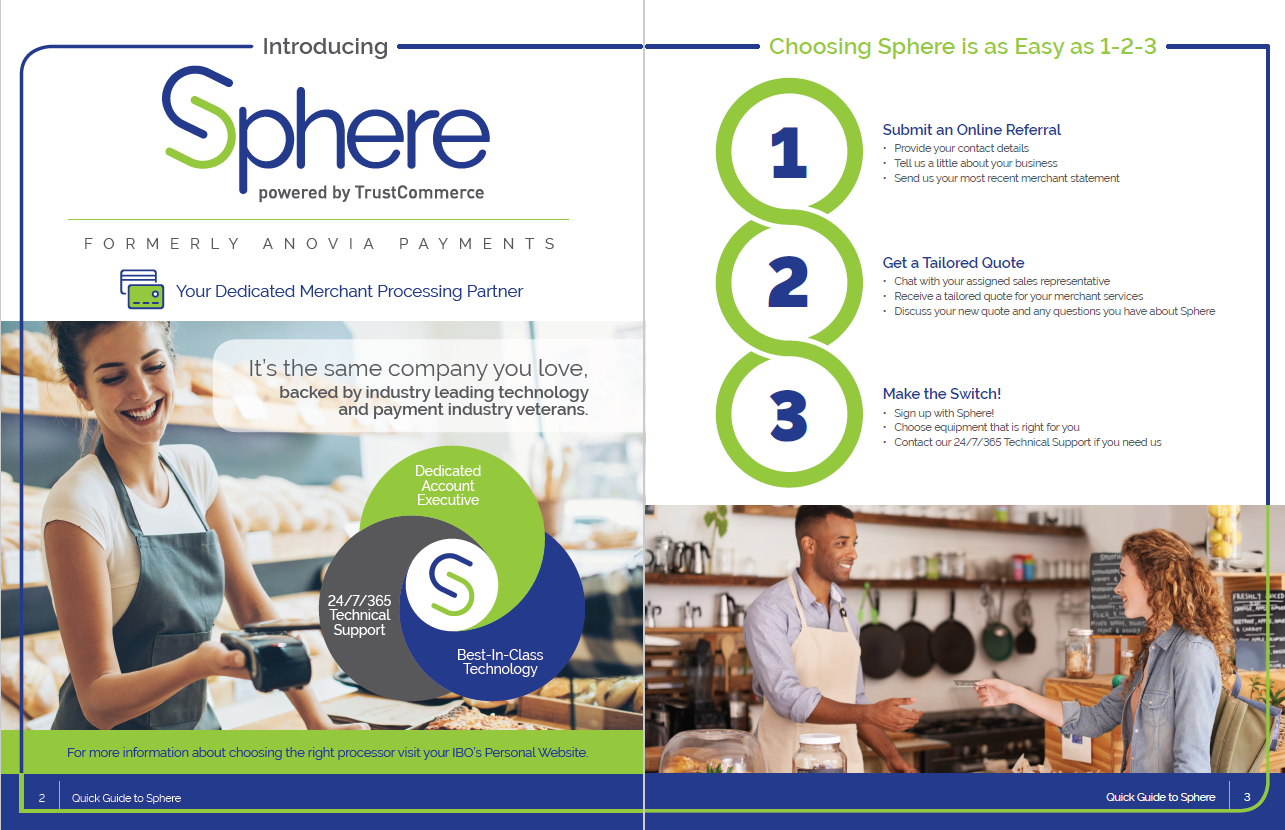 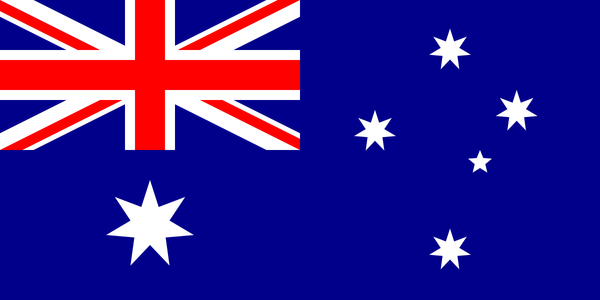 WORKING WITH SPHERE
17
RESOURCES: ACCOUNT EXECUTIVES
EXPERIENCED PAYMENTS VETERANS
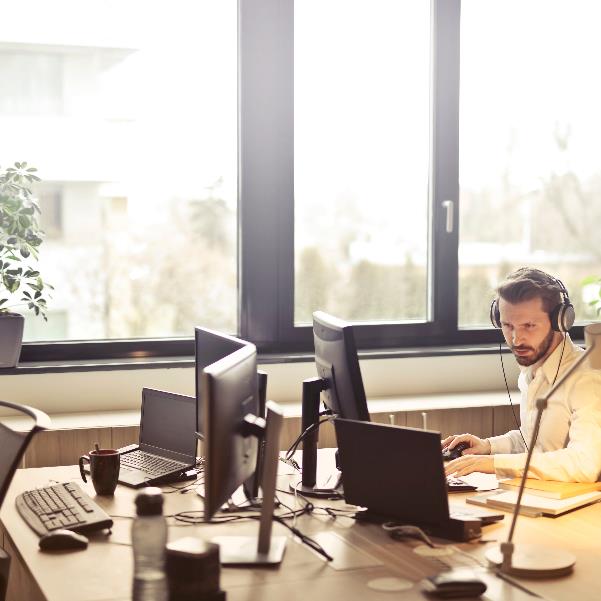 Chat With Us
Call Us
Email Us
HOW WE HELP YOU BUILD YOUR BUSINESS
Sphere offers residuals forthe Life of the Customer
3 Customer Points for merchants processing ≥$10k per month*
1 Customer Point for merchants processing <$10k per month*
Dedicated Account Executivesto assist IBOs with customeracquisition
3
* See ACN AU Compensation Plan for more information
BUILDING YOUR BUSINESS
SUBMITTING A LEAD
STEP 1: Access the Sphere site via your Personal Website
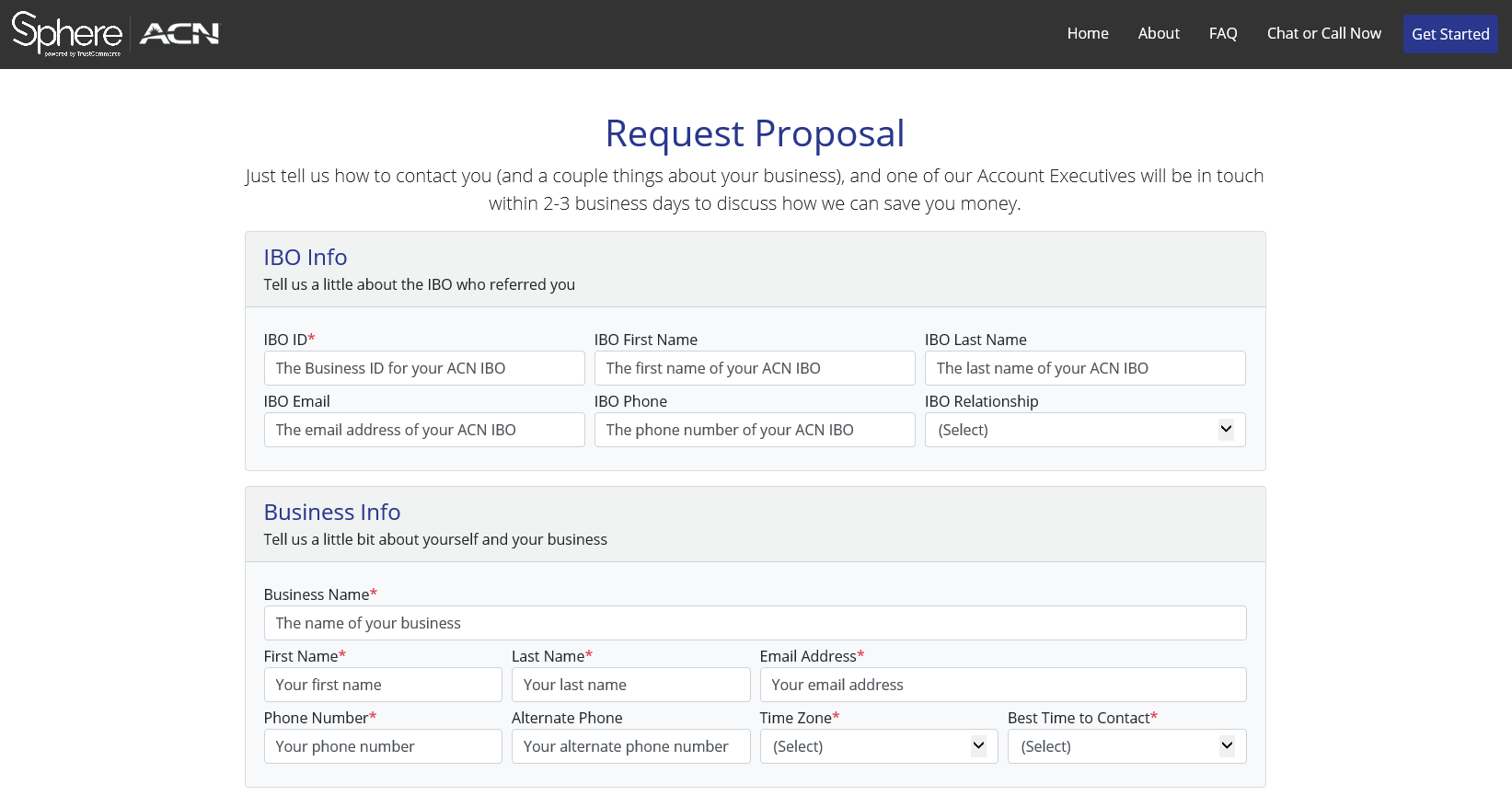 STEP 2: Fill out the online form with as much information as possible
STEP 3: Attach their recent credit card processing statement
WHY DO WE ASK FOR STATEMENTS
Speeds up the Sales Process

Custom Proposal / Best Pricing / Maximum Savings

Faster Approval Process
$
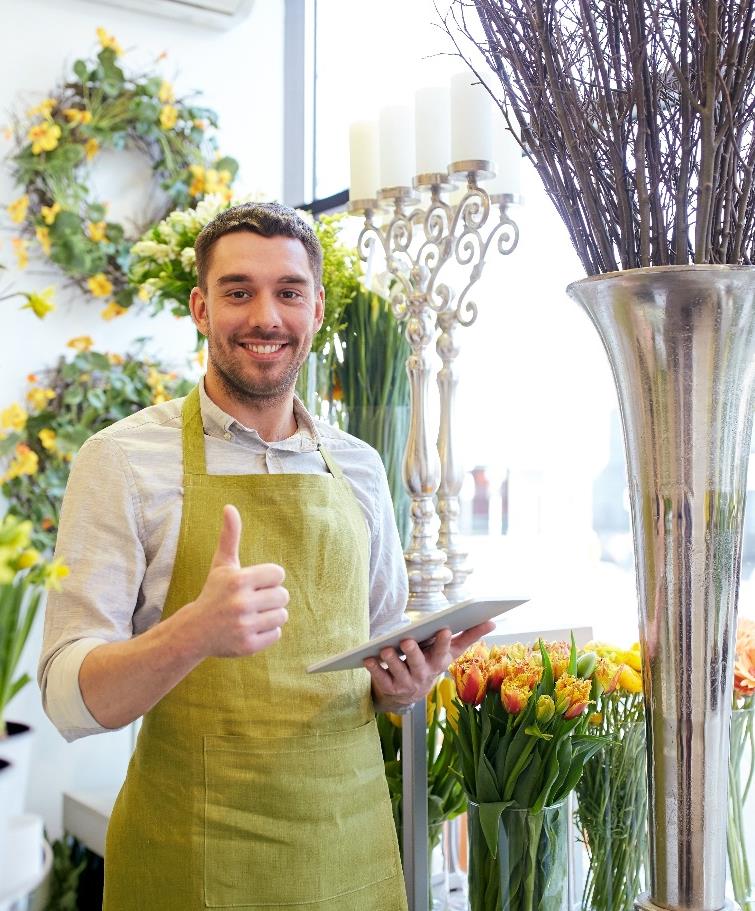 THANK YOU!
If you have any questions don’t hesitate to reach out!
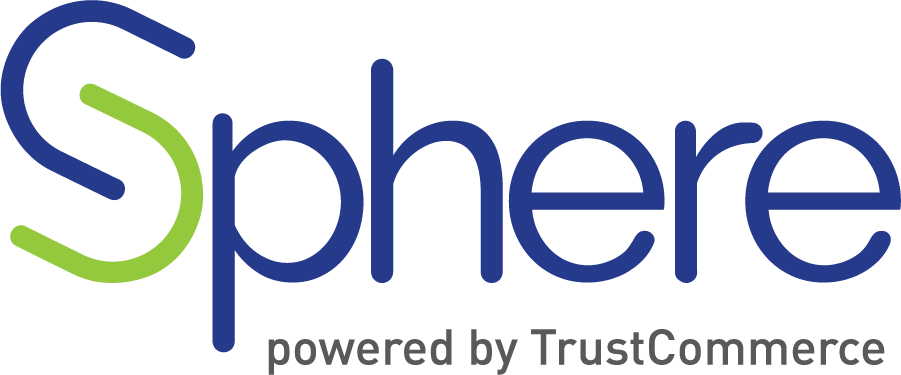